A world of ideas without words: Renaissance hieroglyphs between philosophy and entertainment
Prof. Jean Winand University of LiègeRoyal Academy of BelgiumWarburg Institute (London) – March 3, 2023
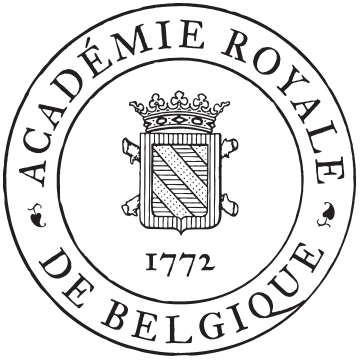 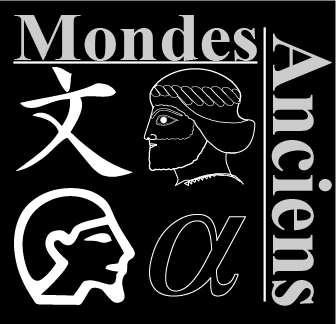 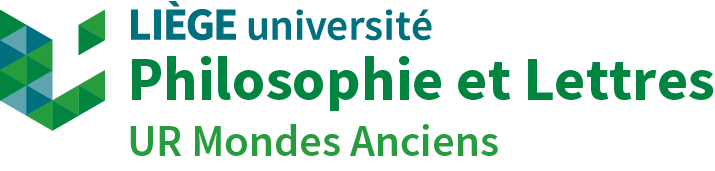